ЭК.04 ВВЕДЕНИЕ В СПЕЦИАЛЬНОСТЬ
квалификация - программист
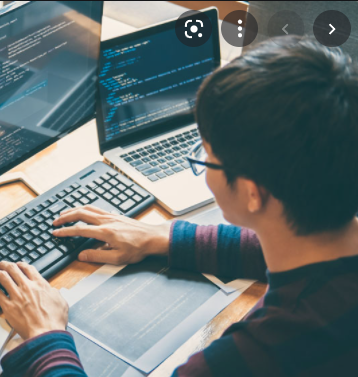 Тема занятия: ФГОС СПО по специальности 09.02.07 Информационные системы и программирование. Общие положения. 

Цели урока:
Деятельностная: сформировать у учащихся представление о специальности; научить искать информацию по интересующим направлениям; создать условия для самоопределения.
Содержательная: сформировать систему новых знаний, расширить знания о квалификациях специальности 09.02.07. Информационные системы и программирование.
Личностно значимая проблема: Профессиональное самоопределение.
Технология проблемного обучения.
Основные понятия: федеральный государственный образовательный стандарт, специальность.
ФЕДЕРАЛЬНЫЙ ГОСУДАРСТВЕННЫЙ ОБРАЗОВАТЕЛЬНЫЙ СТАНДАРТ
ФГОС – это совокупность требований, обязательный при реализации основных образовательных программ профессионального образования образовательными учреждениями, имеющими государственную аккредитацию.
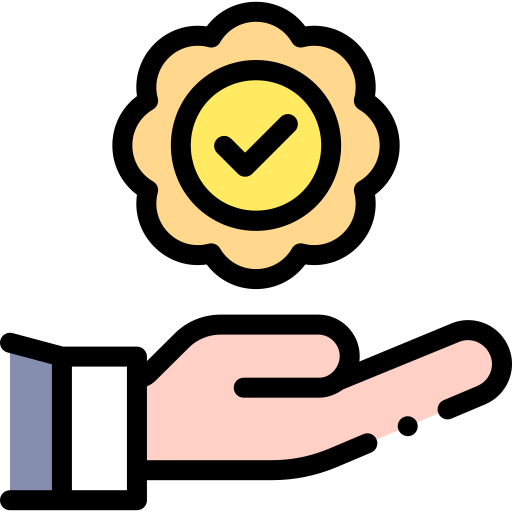 Государственная аккредитация – вид регламентации деятельности. В сфере образования включает в себя: лицензирование, государственную аккредитацию и государственный контроль.
ФЕДЕРАЛЬНЫЙ ГОСУДАРСТВЕННЫЙ ОБРАЗОВАТЕЛЬНЫЙ СТАНДАРТ
Существует несколько видов стандарта, в зависимости от уровня образования:
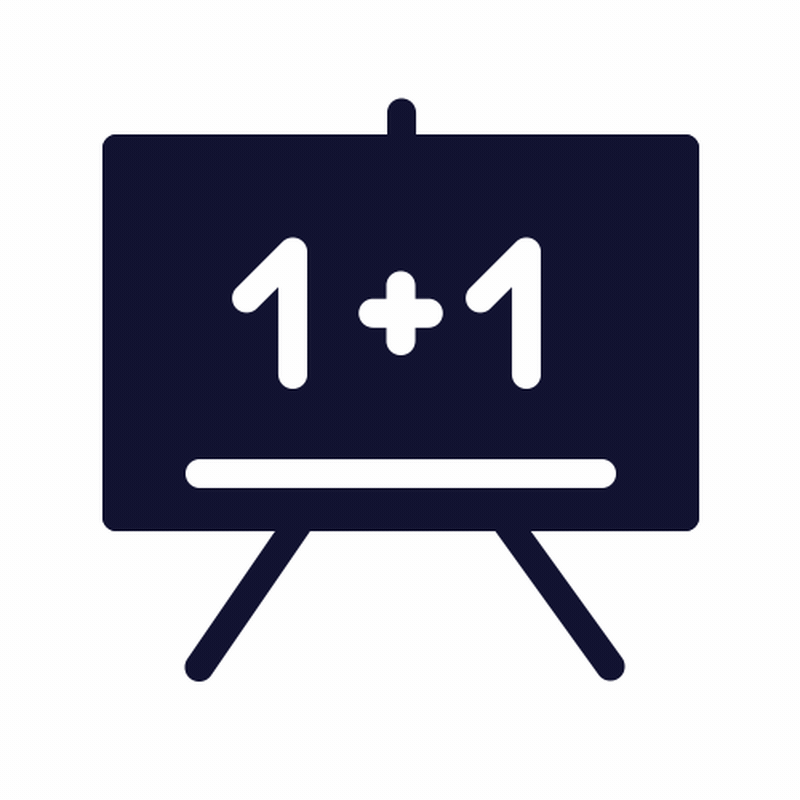 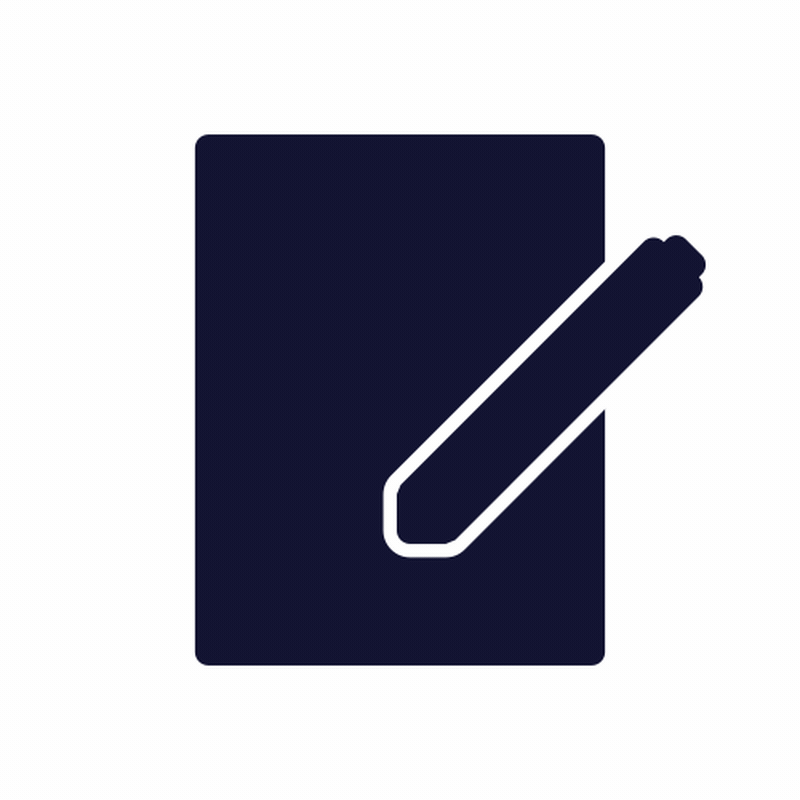 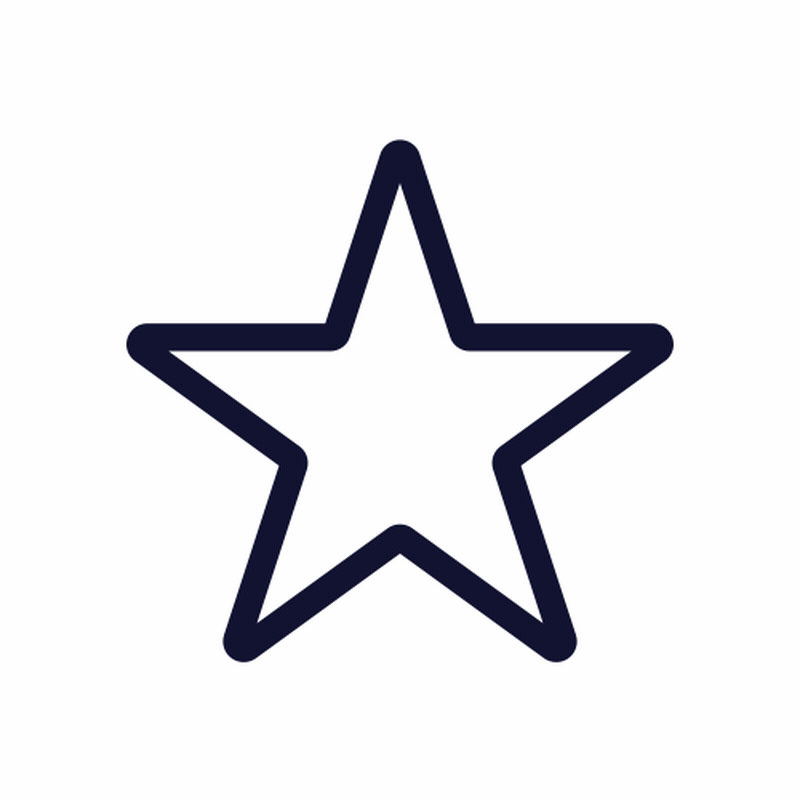 ФЕДЕРАЛЬНЫЙ ГОСУДАРСТВЕННЫЙ ОБРАЗОВАТЕЛЬНЫЙ СТАНДАРТ
ФЕДЕРАЛЬНЫЙ ГОСУДАРСТВЕННЫЙ ОБРАЗОВАТЕЛЬНЫЙ СТАНДАРТ
Использование информационно-коммуникационных технологий. Обучающиеся должны получать новые знание не только по учебникам, но и используя технологии – компьютеры, вычислительную технику, фото- и видеоаппаратуру, проводить опыты и ставить эксперименты.
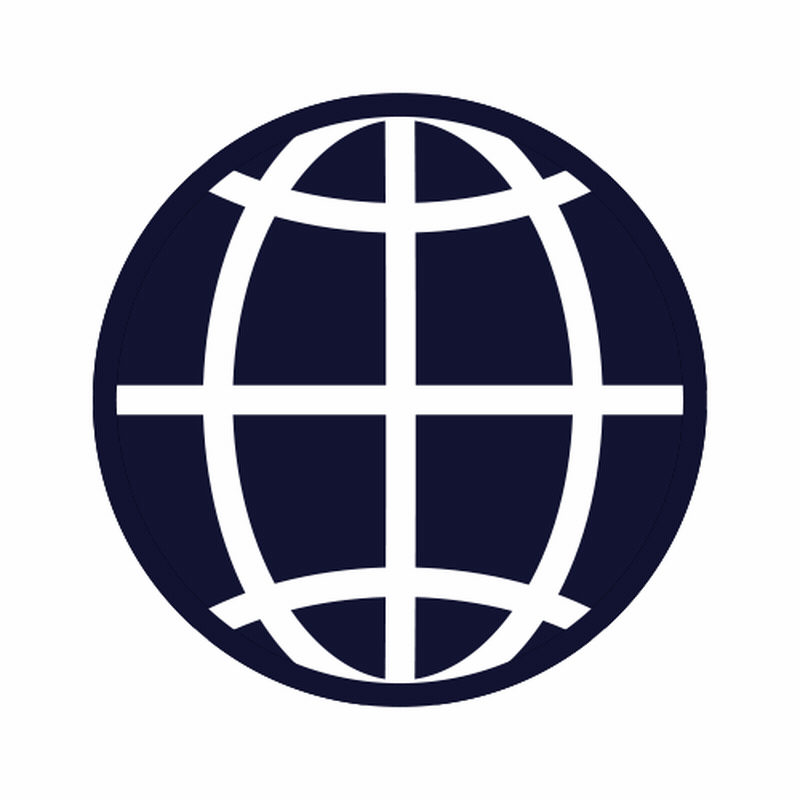 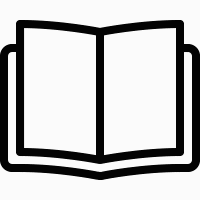 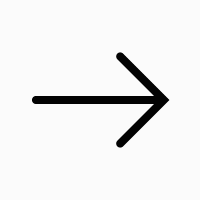 ФЕДЕРАЛЬНЫЙ ГОСУДАРСТВЕННЫЙ ОБРАЗОВАТЕЛЬНЫЙ СТАНДАРТ 09.02.07
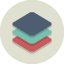 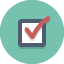 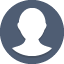 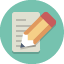 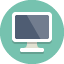 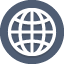 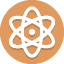 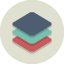 АДМИНИСТРАТОР БАЗЫ ДАННЫХ
Администратор базы данных – специалист, отвечающий за обслуживание систем управления баз данных.
Главная обязанность – обеспечение постоянной работы сервера и доступ пользователей к нужной информации.
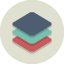 АДМИНИСТРАТОР БАЗЫ ДАННЫХ
ОБЯЗАННОСТИ
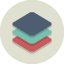 АДМИНИСТРАТОР БАЗЫ ДАННЫХ
ЛИЧНЫЕ КАЧЕСТВА:

1. Инженерный склад ума;
2. Усидчивость;
3. Ответственность;
4. Системный подход к 
решению проблем;
5. Умение работать в команде;
Инициативность.








ОСНОВНЫЕ НАВЫКИ:

1. Проектирование, настройка, администрирование ио потимизация БД;
2. Знание специфики архитектуры и функционирования БД;
3. Знание вопросов безопасности, касающихся доступа к БД;
4. Знание языков запросов к БД ( SQL и пр.);
5. Знание универсального языка разметки XML;
6. Знания языка моделирования UML;
7. Знание типов СУБД.
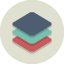 АДМИНИСТРАТОР БАЗЫ ДАННЫХ
КАРЬЕРНЫЙ ПУТЬ
1. Стажер в ИТ-отдел или отдел безопасности
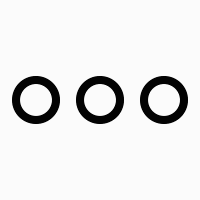 2. Младший администратор БД
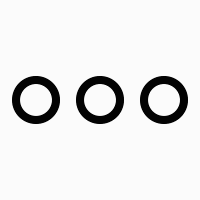 3. Администратор БД
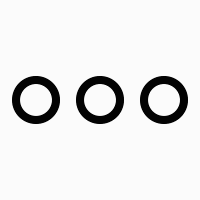 4. Старший 
администратор БД
5. Руководитель 
ИТ-отдела
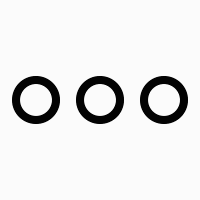 СПЕЦИАЛИСТ ПО ТЕСТИРОВАНИЮ В ОБЛАСТИ 
ИНФОРМАЦИОННЫХ ТЕХНОЛОГИЙ
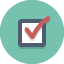 Специалист по тестированию в области информационных технологий – специалист, который занимается тестирование программного обеспечения с целью выявления ошибок в его работы и их последующего исправления.
Главная задача – найти в приложении все возможные ошибки и проблемы.
СПЕЦИАЛИСТ ПО ТЕСТИРОВАНИЮ В ОБЛАСТИ 
ИНФОРМАЦИОННЫХ ТЕХНОЛОГИЙ
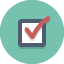 ОБЯЗАННОСТИ
СПЕЦИАЛИСТ ПО ТЕСТИРОВАНИЮ В ОБЛАСТИ 
ИНФОРМАЦИОННЫХ ТЕХНОЛОГИЙ
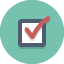 ЛИЧНЫЕ КАЧЕСТВА:

1. Инженерный и аналитический склад ума;
2. Усидчивость;
3. Ответственность;
4. Обучаемость;
5. Умение работать в команде;
6. Системный подход к решению проблем;
7. Стрессоустойчивость;
8. Инициативность.







ОСНОВНЫЕ НАВЫКИ:

1. Опыт организации и проведения различных видов тестирования;
2. Умение пользоваться языком SQL, работать с такими базами данных, как MSSQL, Oracle;
3. Знание программ Silk Test или Rational Robot;
4. Знание языков программирования;
5. Знание инструментов и библиотек для автотестирования;
6. Опыт написания автотестов;
7. Знание английского языка для чтения и написания технических текстов
СПЕЦИАЛИСТ ПО ТЕСТИРОВАНИЮ В ОБЛАСТИ 
ИНФОРМАЦИОННЫХ ТЕХНОЛОГИЙ
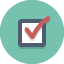 КАРЬЕРНЫЙ ПУТЬ
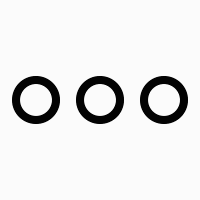 Стажер отдела 
разработки
2. Младший
 тестировщик
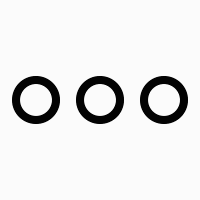 3. Тестировщик
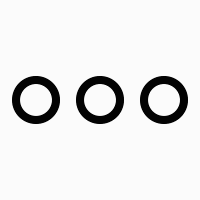 4. Старший 
тестировщик
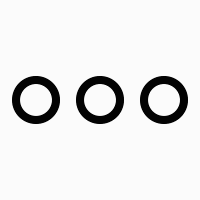 5. Руководитель ИТ-проектов
6. Руководитель 
отдела разработки
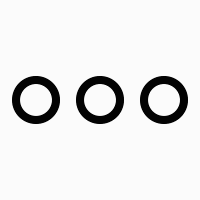 7. ИТ-директор
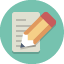 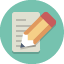 ТЕХНИЧЕСКИЙ ПИСАТЕЛЬ
ТЕХНИЧЕСКИЙ ПИСАТЕЛЬ
Технический писатель – специалист, который занимается составлением документации в рамках разработки различных программ.
Главная обязанность – подключение к рабочей группе на стадии разработке. Отслеживание процесса разработки, тестирования, изучение особенностей. Итог работы – завершённая инструкция с подробным описанием использования продукта с понятными иллюстрациями.
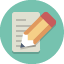 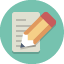 ТЕХНИЧЕСКИЙ ПИСАТЕЛЬ
ТЕХНИЧЕСКИЙ ПИСАТЕЛЬ
ОБЯЗАННОСТИ
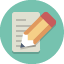 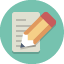 ТЕХНИЧЕСКИЙ ПИСАТЕЛЬ
ТЕХНИЧЕСКИЙ ПИСАТЕЛЬ
ЛИЧНЫЕ КАЧЕСТВА:

Интерес к технике и программированию;
Грамотная письменная речь;
Навыки работы с большими объемами информации;
Структурное мышление;
Аналитический склад ума;
Внимание к деталям;
Общительность.



















ОСНОВНЫЕ НАВЫКИ:

Умение составить понятный, грамотный, подробный, логичный технический текст;
Знание международных (ISO, IEEE) и отечественных стандартов (ГОСТ, ГОСТ Р, ЕСКД, ЕСТД);
Знание инструментов для разработки электронных справок (Microsoft HTML Help Workshop, Help&Manual, RoboHELP);
Знание технологий и средств для автоматизации документирования (AuthorIT, DocBook/XML, DITA, SiberSafe);
Знание языков разметки и программирования.
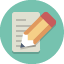 ТЕХНИЧЕСКИЙ ПИСАТЕЛЬ
КАРЬЕРНЫЙ ПУТЬ
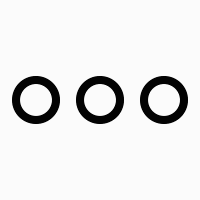 Стажер отдела
разработки
2. Младший 
технический писатель
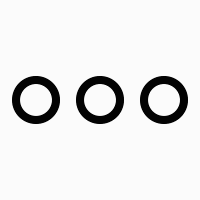 3. Технический писатель
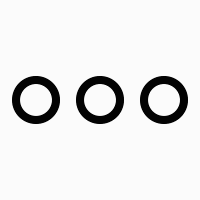 4. Старший 
технический писатель
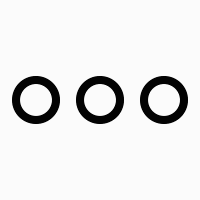 5. Руководитель 
подразделения
технических писателей
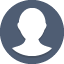 ПРОГРАММИСТ
ПРОГРАММИСТ
Основная задача программиста – разработка и отладка программ.

Прикладные программисты – создают ПО для решение различных программ (редакторы, игры, бухгалтерия)
Веб-программисты – создают сайты, программы для управления системами сайтов или интернет-магазинов
Системные программисты – разрабатывают операционные системы и оболочки для баз данных.
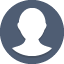 ПРОГРАММИСТ
ПРОГРАММИСТ
ОБЯЗАННОСТИ

Проектирование и разработка – создание продукта и его дальнейшее тестирование и отладка.
Внедрение и организация корректного взаимодействия с другими программами – внедрение готового продукта.
Сопровождение – разработка инструкций по работе с программами.
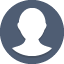 ПРОГРАММИСТ
ЛИЧНЫЕ КАЧЕСТВА:

Навыки работы с большими объемами информации;
Аналитический склад ума;
Внимательность к деталям;
Структурное мышление;
Высокий уровень развития технических способностей;
Развитое воображение.

















ОСНОВНЫЕ НАВЫКИ:

Знание необходимых в работе технологий и языков программирования (например, SQL, PHP, HTML и т.д.);
Опыт создания программ;
Умение составлять и читать ТЗ;
Умение разбираться в чужом коде;
Знание вспомогательных программ (например, системы контроля версий).
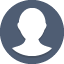 ПРОГРАММИСТ
КАРЬЕРНЫЙ ПУТЬ
Стажер
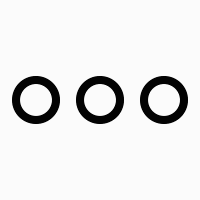 2. Программист
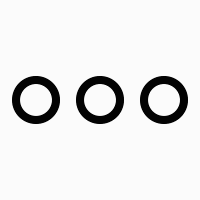 3.Ведущий программист
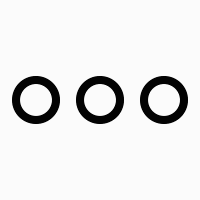 4. Руководитель отдела
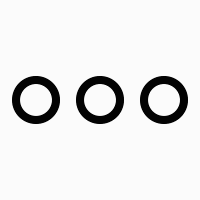 5.Технический директор